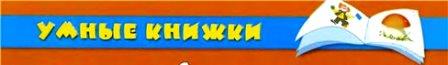 Найди Слова
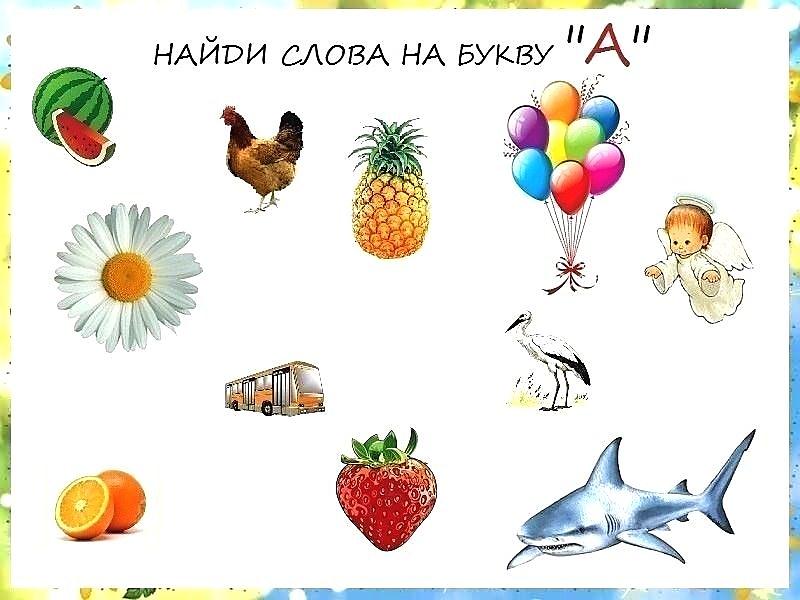 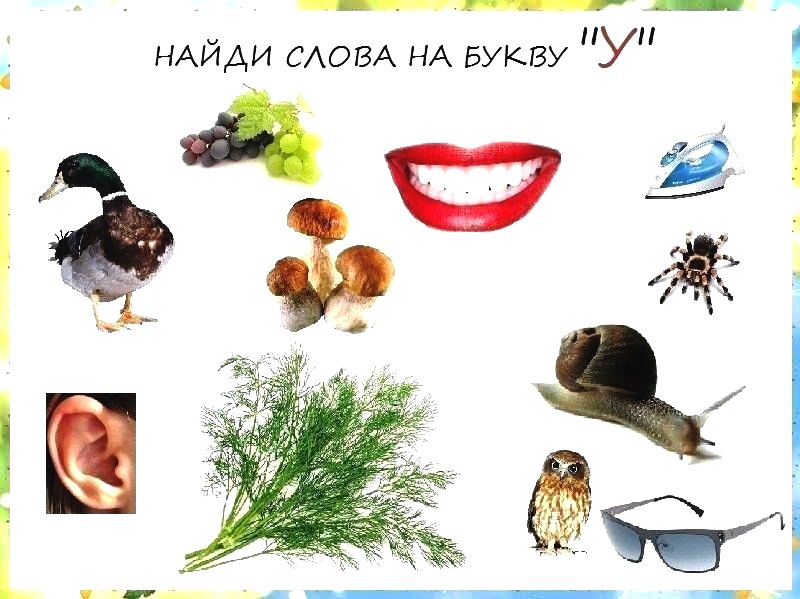 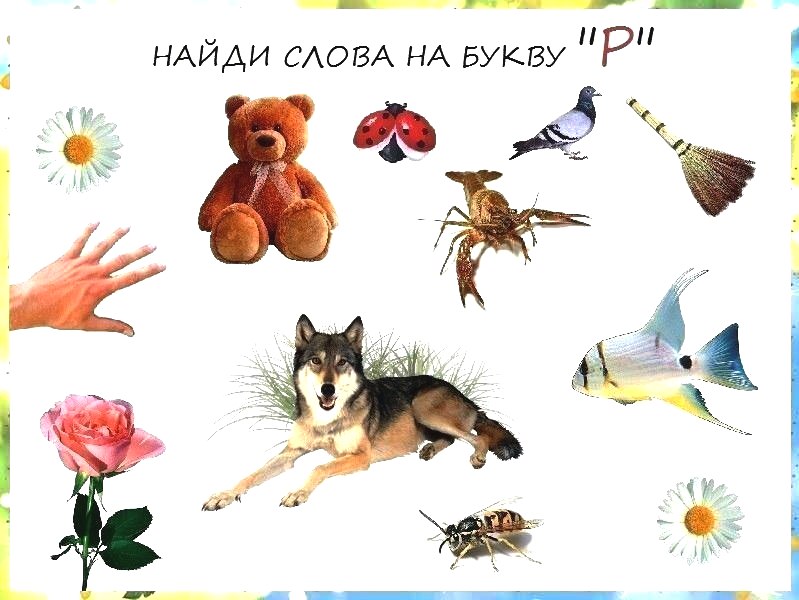 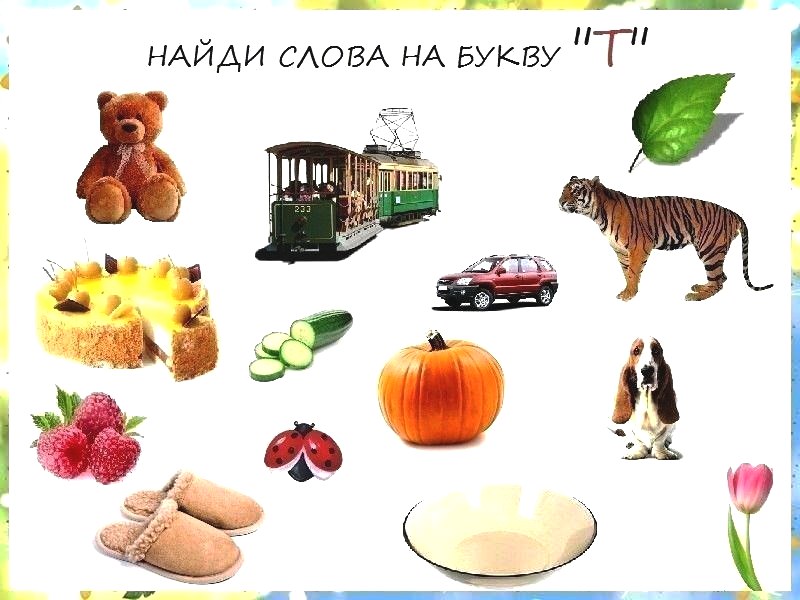 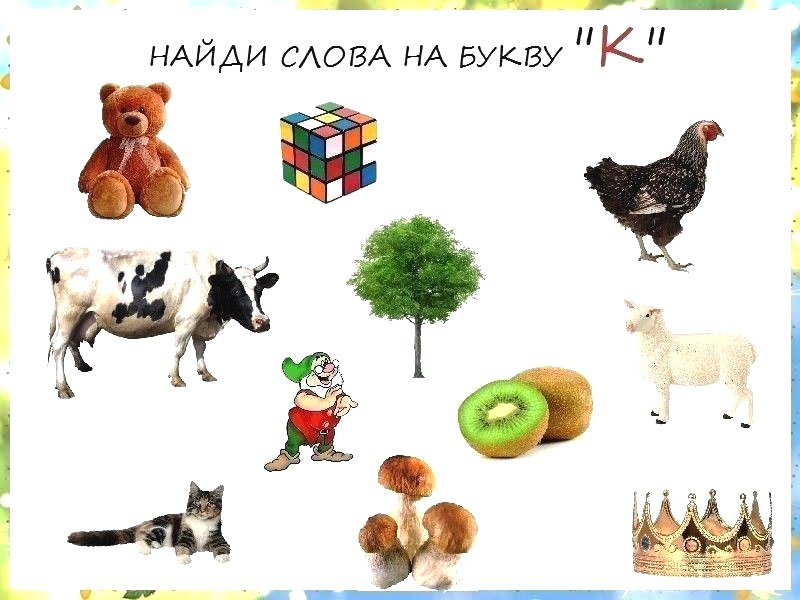 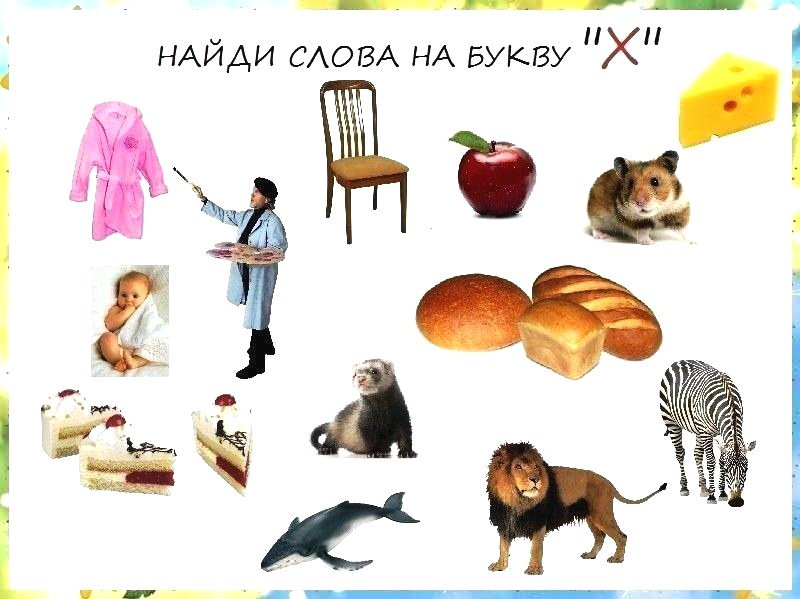 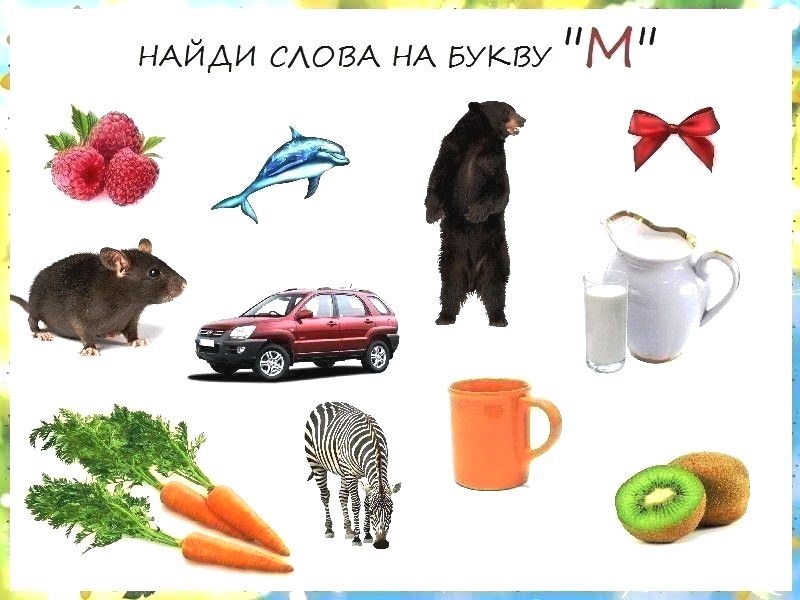 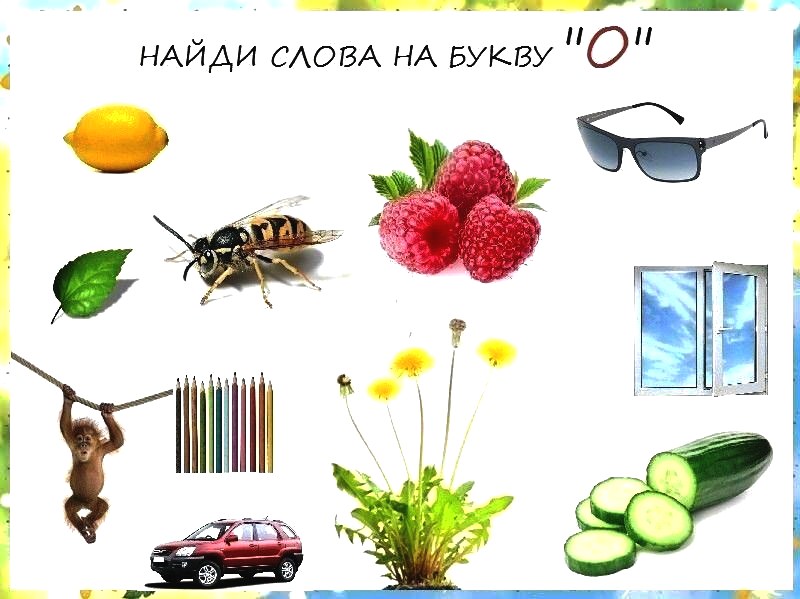 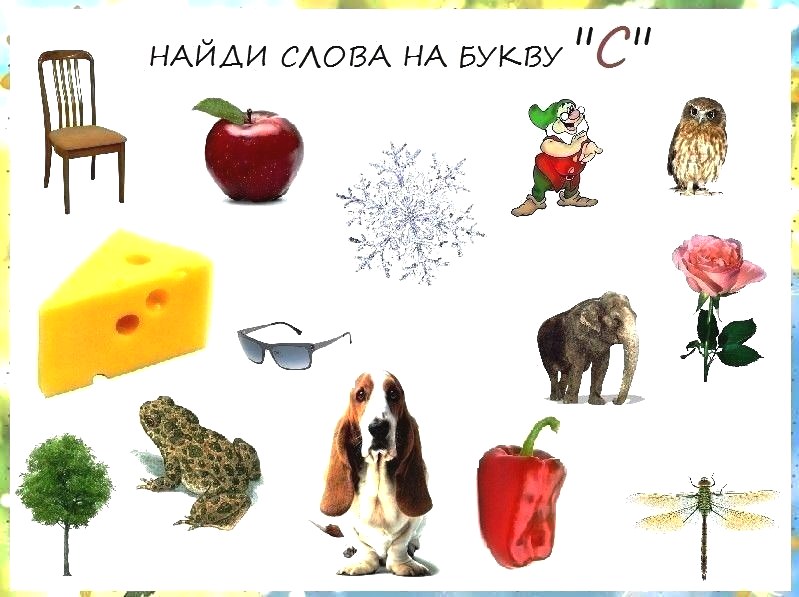 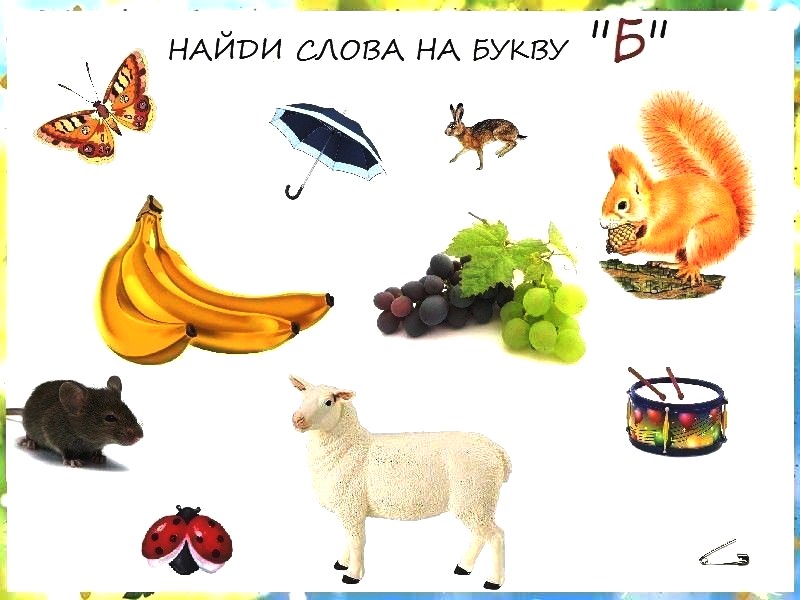 Большое спасибо тебе, ты меня порадовал!
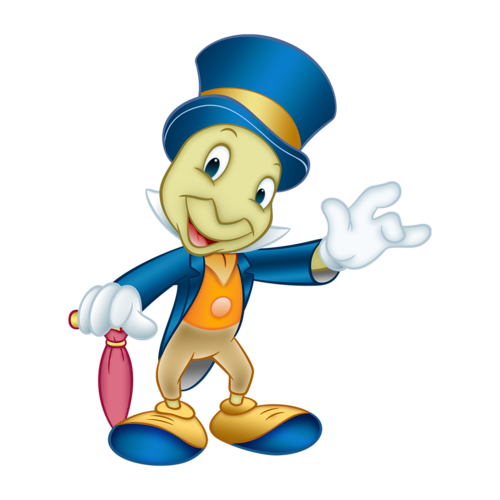